【介護予防の取組】
①大阪府大東市　～住民主体の介護予防～
○住民が主体となって取り組む介護予防事業を市内全域で展開している。虚弱高齢者が元気高齢者の支えで元気を取り戻し、小学校の下校時の見守り隊に参加するなど社会活動が広がっている。
○介護予防活動を通して、見守りや助け合い等地域の互助の力が育っている。
介護予防の取組の変遷
○平成16年度に地域ケア会議で町ぐるみの介護予防の必要性を提言
○平成17年度に虚弱者も参加できる「大東元気でまっせ体操」を開発し、一次・二次予防対象者の枠組みにとらわれず、自治会、町内会単位で住民主体での活動の場の普及に取り組む
○老人会のイベント等で介護予防について普及啓発
○住民主体の活動の場の育成
　及び世話役を養成
○体操教室後に民生委員、
　校区福祉委員、世話役が集合。
　地域の虚弱高齢者情報を共有
　し、具体的な対策を検討する
基本情報（平成25年4月1日現在）
※人口は平成２４年３月３１日
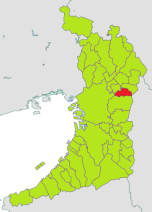 兵庫県
大阪府
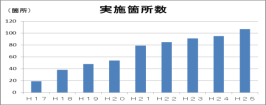 奈良県
大東市
第1号被保険者における要介護認定率の推移
※要支援1～要介護5の高齢者163人が含まれる。
専門職の関与の仕方
○介護予防の啓発は保健師とリハ職のペアで行う
○体操教室の立ち上げの際には体操指導と体操ビデオの提供及び世話役の育成を保健師、理学療法士、作業療法士、管理栄養士が行った
○身体障害や関節痛により体操を同じようにできない方に対しては、市のリハ職が訪問し、痛みがでない運動法を指導した
○認知症や高次脳機能障害、精神障害などで集団活動に不具合が生じた時には地域包括支援センター職員が出向いて、認知症の方への対応方法等を世話役に指導した
○世話役から活動の脱落者について地域包括支援センター職員に連絡が入った場合には、職員はその原因を明確にした上で個別に対応する（例：認知症の方への対応、不仲の場合には教室の変更）
10
②岡山県総社市 ～徒歩圏内に住民運営の体操の集い～
元気な高齢者と要支援・要介護認定を受けている高齢者が一緒に行う住民運営の体操の集いが、
公民館や個人宅で、毎週1回開催されており、平成２５年現在、市内全域に１１０会場が誕生し、徒歩
圏内で参加できるようになっている。
介護予防の取組の変遷
○〈平成12年〉要介護認定の非該当者の受け皿として、「健康づくりの集い」を介護予防教室として実施。（作業療法士・理学療法士・保健師主導、月1回、17会場）
○〈平成17年〉小学校区単位で小地域ケア会議を開始。住民・社協・ケアマネ・保険者等の意見交換の場として定着。
○〈平成20年〉地域包括支援センター（当時直営）が、小地域ケア会議に働きかけ、各地区で週１回の体操の集いが始まる。
○〈平成24年〉ケーブルテレビ等の
  各種媒体で市民に広報した結果、100
  会場まで増える。
基本情報（平成25年4月1日現在）
※人口は平成２４年３月３１日
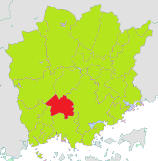 鳥取県
岡山県
兵庫県
広島県
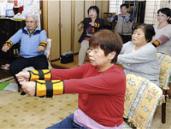 総社市
第1号被保険者における要介護認定率の推移
個人宅での体操の集い
※要支援1～要介護4の高齢者８８人が含まれる。
専門職の関与の仕方
○地域包括支援センターの３職種が事務局（H24.4より委託）、行政の保健師・理学療法士は一委員として、市内21地区で1～2ヶ月に1回開催される小地域ケア会議に参加し、一緒に地域の課題を話し合う。
○体操の集いの立ち上げ時には、行政もしくは地域包括支援センターの専門職が体操を具体的に指導。
○集いの全ての会場で年１回体力測定を実施。随時、利用者の変調について住民から情報が入るので、専門職がアセスメントと助言指導を行う。
11
社会参加と介護予防効果の関係について
スポーツ関係・ボランティア・趣味関係のグループ等への社会参加の割合が高い地域ほど、転倒や
認知症やうつのリスクが低い傾向がみられる。
調査方法
スポーツ組織への参加割合が高い地域ほど、
過去1年間に転倒したことのある前期高齢者が少ない相関が認められた。
2010年8月～2012年1月にかけて，北海道，東北，関東，東海，関西，中国，九州，沖縄地方に分布する31自治体に居住する高齢者のうち，要介護認定を受けていない高齢者169,201人を対象に，郵送調査（一部の自治体は訪問調査）を実施。
112,123人から回答。
（回収率66.3%）

【研究デザインと分析方法】 
研究デザイン：横断研究
分析方法：地域相関分析
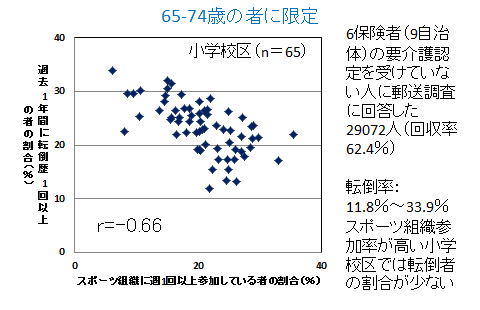 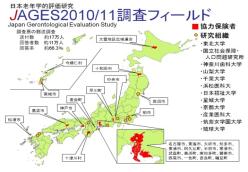 JAGES（日本老年学的評価研究）プロジェクト
趣味関係のグループへの参加割合が高い地域ほど、
うつ得点（低いほど良い）の平均点が低い相関が認められた。
ボランティアグループ等の地域組織への参加割合が高い地域ほど、
認知症リスクを有する後期高齢者の割合が少ない相関が認められた。
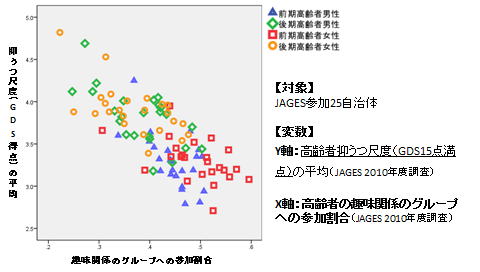 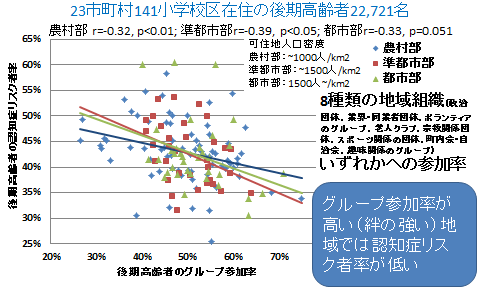 12
図表については、厚生労働科学研究班（研究代表者：近藤克則氏）からの提供
これからの介護予防の具体的アプローチについて
リハ職等を活かした介護予防の機能強化
○　リハ職等が、ケアカンファレンス等に参加することにより、疾病の特徴を踏まえた生活行為の改善の見通しを立てることが可能となり、要支援者等の有する能力を最大限に引き出すための方法を検討しやすくなる。
　○　リハ職等が、通所と訪問の双方に一貫して集中的に関わることで、居宅や地域での生活環境を踏まえた適切なアセスメントに基づくADL訓練やIADL訓練を提供することにより、「活動」を高めることができる。
　○　リハ職等が、住民運営の通いの場において、参加者の状態に応じて、安全な動き方等、適切な助言を行うことにより、生活機能の低下の程度にかかわらず、様々な状態の高齢者の参加が可能となる。
住民運営の通いの場の充実
○　市町村が住民に対し強い動機付けを行い、住民主体の活動的な通いの場を創出する。
　○　住民主体の体操教室などの通いの場は、高齢者自身が一定の知識を取得した上で指導役を担うことにより役割や生きがいを認識するとともに、幅広い年齢や状態の高齢者が参加することにより、高齢者同士の助け合いや学びの場として魅力的な場になる。また、参加している高齢者も指導者として通いの場の運営に参加するという動機づけにもつながっていく。
　○　市町村の積極的な広報により、生活機能の改善効果が住民に理解され、更に、実際に生活機能の改善した参加者の声が口コミ等により拡がることで、住民主体の通いの場が新たに展開されるようになる。
　○　このような好循環が生まれると、住民主体の活動的な通いの場が持続的に拡大していく。
高齢者の社会参加を通じた介護予防の推進
○　定年後の社会参加を支援する等を通じて、シニア世代に担い手になってもらうことにより、社会的役割や自己実現を果たすことが、介護予防にもつながる。
13
新しい介護予防事業
○機能回復訓練などの高齢者本人へのアプローチだけではなく、地域づくりなどの高齢者本人を取り巻く環境へのアプローチも含めたバランスのとれたアプローチができるように介護予防事業を見直す。
○年齢や心身の状況等によって分け隔てることなく、住民運営の通いの場を充実させ、人と人とのつながりを通じて、参加者や通いの場が継続的に拡大していくような地域づくりを推進する。
○リハ職等を活かした自立支援に資する取組を推進し、介護予防を機能強化する。
現行の介護予防事業
一般介護予防事業
介護予防・日常生活支援総合事業
一次予防事業
・ 介護予防普及啓発事業
・ 地域介護予防活動支援事業
・ 一次予防事業評価事業

二次予防事業
・ 二次予防事業対象者の
　把握事業
・ 通所型介護予防事業
・ 訪問型介護予防事業
・ 二次予防事業評価事業
・介護予防把握事業
地域の実情に応じて収集した情報等の活用により、閉じこもり等の何らかの支援を要する者を把握し、介護予防活動へつなげる。

・ 介護予防普及啓発事業
介護予防活動の普及・啓発を行う。

・ 地域介護予防活動支援事業
地域における住民主体の介護予防活動の育成・支援を行う。

・ 一般介護予防事業評価事業
介護保険事業計画に定める目標値の達成状況等の検証を行い、一般介護予防事業の事業評価を行う。


・ （新）地域リハビリテーション活動支援事業
地域における介護予防の取組を機能強化するために、通所、訪問、地域ケア会議、サービス担当者会議、住民運営の通いの場等へのリハビリテーション専門職等の関与を促進する。
一次予防事業と
二次予防事業を
区別せずに、地域
の実情に応じた
効果的・効率的な
介護予防の取組を
推進する観点から
見直す
介護予防を機能
強化する観点から新事業を追加
介護予防・生活支援サービス事業
※従来、二次予防事業で実施していた運動器の機能向上プログラム、口腔機能の向上プログラムなどに相当する
　　介護予防については、 介護予防・生活支援サービス事業として介護予防ケアマネジメントに基づき実施
14
要支援者の訪問介護、通所介護の総合事業への移行（介護予防・生活支援サービス事業）
○　多様な主体による柔軟な取り組みにより効果的かつ効率的にサービスを提供できるよう、予防給付の訪問介護、通所介護は、事業にすべて移行（平成２９年度末まで）
○その他のサービスは、予防給付によるサービスを利用
新しい総合事業によるサービス
（介護予防・生活支援サービス事業）
予防給付によるサービス
・訪問看護
・訪問リハビリテーション
・通所リハビリテーション
・短期入所療養介護
・居宅療養管理指導
・特定施設入所者生活介護
・短期入所者生活介護
・訪問入浴介護
・認知症対応型通所介護
・小規模多機能型居宅介護
・認知症対応型共同生活介護
・福祉用具貸与
・福祉用具販売
・住宅改修　　　　　　　　　　　など
・訪問型サービス

・通所型サービス

・生活支援サービス
　（配食・見守り等）
・多様な担い手による生活支援
・訪問介護


・通所介護
・ミニデイなどの通いの場
・運動、栄養、口腔ケア等の教室
訪問介護、通所介護
について事業へ移行
・介護事業所による訪問型・通所型サービス
※多様な主体による多様なサービスの提供を推進
※総合事業のみ利用の場合は、基本チェックリスト該当で利用可
従来通り
予防給付で行う
15
[Speaker Notes: え]
予防給付の見直しと生活支援サービスの充実
既存の訪問介護事業所による身体介護・生　
　活援助の訪問介護
ＮＰＯ、民間事業者等による掃除・洗濯等の
　生活支援サービス
訪問介護
住民ボランティアによるゴミ出し等の生活支
　援サービス
地域支援事業
予防給付
（全国一律の基準）
・多様なニーズに対
　するサービスの拡
　がりにより、在宅生
　活の安心確保
・専門的なサービスを必要とする人に
　は専門的サービスの提供
　（専門サービスにふさわしい単価）
サービスの充実
移行
既存の通所介護事業所による機能訓練等
　の通所介護
・多様な担い手による多様なサービス（多様な単価、住民主体による低廉な
　単価の設定、単価が低い場合には
　利用料も低減）
ＮＰＯ、民間事業者等によるﾐﾆﾃﾞｲｻｰﾋﾞｽ
通所介護
ｺﾐｭﾆﾃｨｻﾛﾝ、住民主体の運動・交流の場
リハビリ、栄養、口腔ケア等の専門職等関与
　する教室
同時に実現
○予防給付のうち訪問介護・通所介護について、市町村が地域の実情に応じた取組ができる介護保険制度の地域支援事業へ移行（２９年度末まで）。財源構成は給付と同じ（国、都道府県、市町村、1号保険料、２号保険料）。
○既存の介護事業所による既存のサービスに加えて、NPO、民間企業、ボランティアなど地域の多様な主体を活用して高齢者を支援。高齢者は支え手側に回ることも。
移行
・住民主体のサービ
　ス利用の拡充

・認定に至らない
　高齢者の増加

・重度化予防の推進
費用の効率化
・支援する側とされる側という画一的
　な関係性ではなく、サービスを利用
　しながら地域とのつながりを維持で
　きる

・能力に応じた柔軟な支援により、
　介護サービスからの自立意欲が向上
介護予防・生活支援の充実
・住民主体で参加しやすく、地域に根ざした介護予防活動の推進
　・元気な時からの切れ目ない介護予防の継続
　・リハビリテーション専門職等の関与による介護予防の取組
　・見守り等生活支援の担い手として、生きがいと役割づくりによる互助の推進
16
総合事業を構成する各事業の内容及び対象者
（２）　一般介護予防事業
（１）介護予防・生活支援サービス事業（サービス事業）
○　対象者は、制度改正前の要支援者に相当する者。
①要支援認定を受けた者
②基本チェックリスト該当者（事業対象者）















※　事業対象者は、要支援者に相当する状態等の者を想定。
※　基本チェックリストは、支援が必要だと市町村や地域包括支援センターに相談に来た者に対して、簡便にサービスにつなぐためのもの。
※　予防給付に残る介護予防訪問看護、介護予防福祉用具貸与等を利用する場合は、要支援認定を受ける必要がある。
○　対象者は、第１号被保険者の全ての者及びその支援のための活動に関わる者。
17
【参考】総合事業の概要
○　訪問介護・通所介護以外のサービス（訪問看護、福祉用具等）は、引き続き介護予防給付によるサービス提供を継続。　　
○　地域包括支援センターによる介護予防ケアマネジメントに基づき、総合事業（介護予防・生活支援サービス事業及び一般介護予防事業）のサービスと介護予防給付のサービス（要支援者のみ）を組み合わせる。
○　介護予防・生活支援サービス事業によるサービスのみ利用する場合は、要介護認定等を省略して「介護予防・生活支援サービス事業対象者」とし、迅速なサービス利用を可能に（基本チェックリストで判断）。
※　第２号被保険者は、基本チェックリストではなく、要介護認定等申請を行う。
※２次予防事業対象者把握のための基本チェックリストの配布は行わない
従　来　の　要　支　援　者
要支援認定
基本チェックリスト※で判断
一般高齢者等
介護予防・生活支援サービス事業対象者
要　支　援　者
地域包括支援センターが介護予防ケアマネジメントを実施
介護予防給付
訪問看護、福祉用具等
※全国一律の人員基準、運営基準
総 合 事 業
介護予防・生活支援サービス事業
①訪問型・通所型サービス
②その他の生活支援サービス（栄養改善を目的とした配食、定期的な安否確認・緊急時の対応　等）
　※事業内容は、市町村の裁量を拡大、柔軟な人員基準・運営基準
一般介護予防事業（要支援者等も参加できる住民運営の通いの場の充実等。全ての高齢者が対象。）
18
サービスの類型
○　要支援者等の多様な生活支援のニーズに対して、総合事業で多様なサービスを提供していくため、市町村は、サービスを類型化し、それに併せた基準や単価等を定めることが必要。そこで、地域における好事例を踏まえ、以下のとおり、多様化するサービスの典型的な例を参考として示す。
①訪問型サービス
※　市町村はこの例を踏まえて、地域の実情に応じた、サービス内容を検討する。
○　訪問型サービスは、現行の訪問介護に相当するものと、それ以外の多様なサービスからなる。
○　多様なサービスについては、雇用労働者が行う緩和した基準によるサービスと、住民主体による支援、保健・医療の専門職が短期集中で行うサービス、移動支援を想定。
19